1% Shifts to Improve Digital Accessibility
Kate DeForest, Web/Digital Content Coordinator
State University of New York at Oswego
Atomic Habits
By James Clear
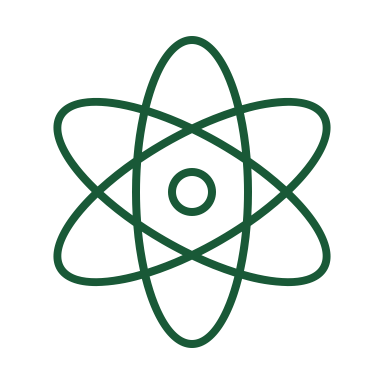 Small Shifts = Big Impact
Small shifts are more easily implemented and accepted 
Change is significant over time
Good systems are more important than the end goals
“The purpose of setting goals is to win the game. The purpose of building systems is to continue playing the game.”
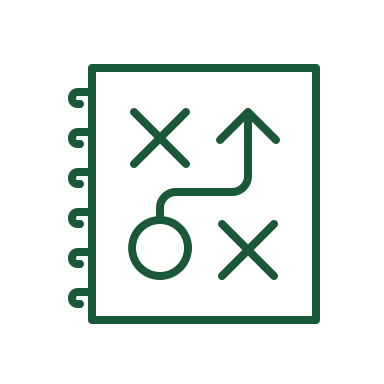 Share tips on how to make digital accessibility:
Obvious
Attractive
Easy
Satisfying
Objectives
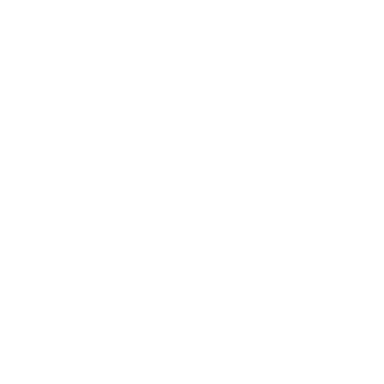 #1Make It Obvious
“Environment is the invisible hand that shapes human behavior.”
Fruit on the table
Sit-up bench in bedroom
Forefront of the conversation
Create a supportive environment
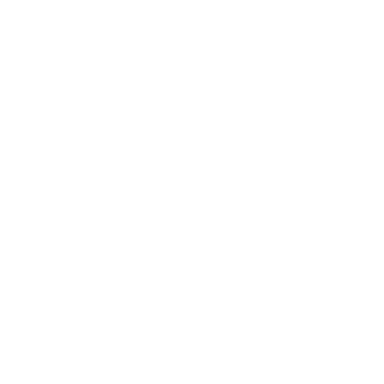 Front and Center
Make it automatic, not an add-on or afterthought
Be direct, clear, and specific
Provide step-by-step information
Meet People Where They Are
Sneak it into unexpected places
Hold training during regular meetings
Include in course developments
Provide a variety of training formats
#2Make It Attractive
“We can find evidence for whatever mindset we choose.”
[Speaker Notes: Kate]
Won’t have fun if you don’t want to
Man in wheelchair
Wording = mindset
“Need to” vs “Want to”
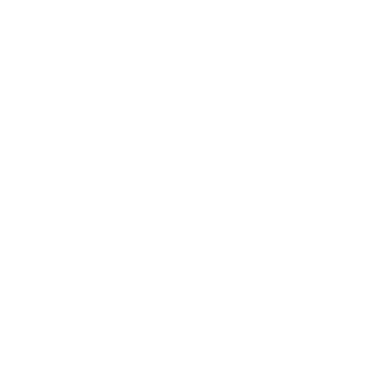 Shift the Perspective
Change the wording, change the outlook
Make the content creator The Good Guy
Focus on the benefits
Change the tone of the environment
Build a Community
Different expertise brings different ideas
Be a part of something bigger
Emphasizes our habits
Connect and share with others
#3Make It Easy
“If you want to master a habit, the key is to start with repetition, not perfection.”
Learning an instrument
One sit-up a day
One aspect at a time
Build the system
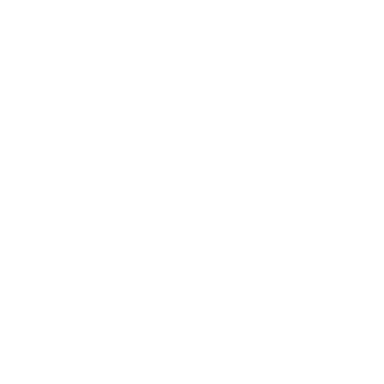 Progress over Perfection
Take baby steps
Repetition can lead to efficiency
Accessibility is a continual process
Strive to be 1% better
Provide Resources
Create an accessibility hub
Offer Q&A or office hours
Piggyback off other opportunities
#4Make It Satisfying
“Pleasure teaches your brain that a behavior is worth remembering and repeating.”
Eating donuts vs working out
Present Self vs Future Self
Reward for mini-goals
Immediate vs delayed gratification
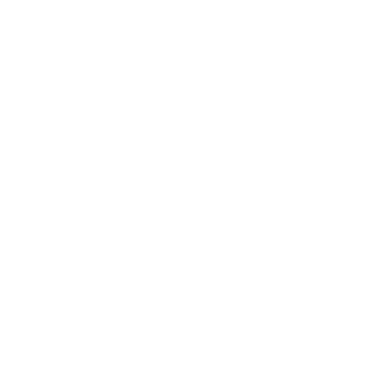 Small, Immediate Rewards
Add gamification
Incentivize showing up
Offer giveaways
Make the experience fun
Reiterate the Benefits
Easy to learn one aspect at a time
Share personal experiences
YOU are the Good Guy!
Putting It All Together
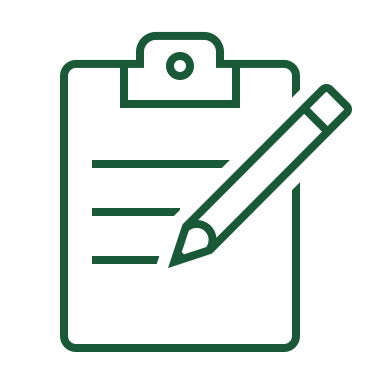 [Speaker Notes: Kate]
Obvious: 
 Campus-wide promotion plan
Attractive: 
 Framed in inviting manner
Easy: 
 1 topic per day
Satisfying: 
 Gamification aspect
Campus Accessibility Challenge
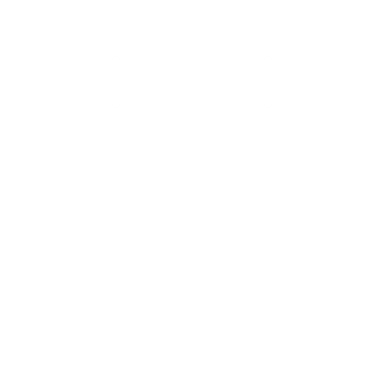 Results
Nearly 200 participants
Accessibility website page views jumped
Familiarity and confidence increased
Conclusion
“Success is not a goal to reach or a finish line to cross. It is a system to improve, an endless process to refine.”
“There is no finish line”
Shift our approach
1% improvements
Focus on System
The Goldilocks Zone
Find just the right amount of challenge
Fall in love with boredom
Advance in small ways
Reflect and Review
Don’t just “set it and forget it”
Compare notes with others
Invest in the digital accessibility culture
Not a question of “if,” but “when”
What is the cost of not changing?
Thank you!
Email: kathleen.deforest@oswego.edu
oswego.edu/accessibility
AtomicHabits.com